Use of Pellegrini's cut-insertion theorem for the design of feedback systems
Block diagram of a feedback system
P. Bruschi – Microelectronic System Design
1
Passive network: 
linear and reliable
In a real electronic network:
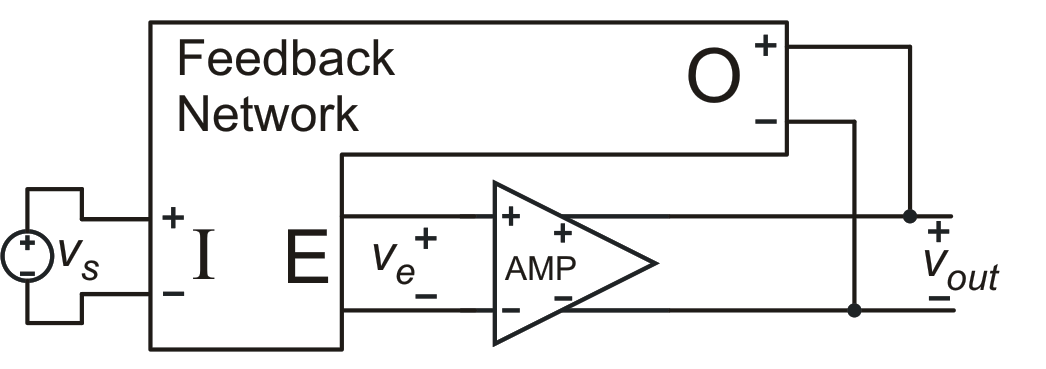 ?
Desired correspondence
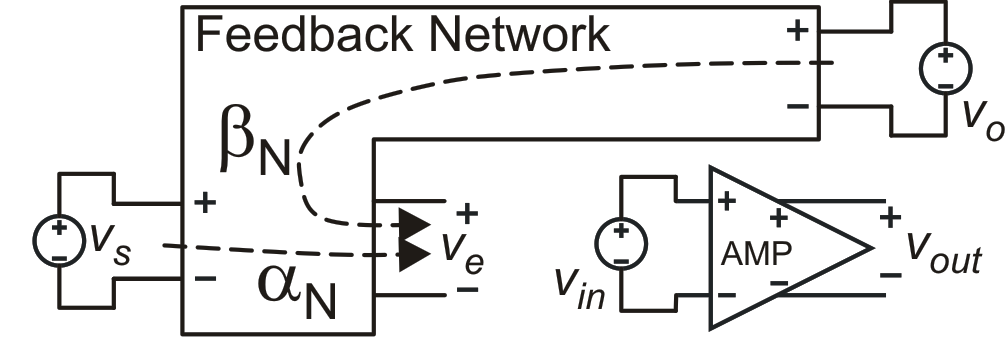 Separation of feedback network and gain element (AMP)
P. Bruschi – Microelectronic System Design
2
Problems that prevent a direct correspondence between the
electrical circuit and the simplified block diagram
of a feedback system
Loading effects of the feedback network on AMP
Loading effect of the amplifier input impedance on the feedback network
Direct signal path from the input signal VS and the output voltage through the feedback network (occurs if the amplifier has a non-zero output impedance).
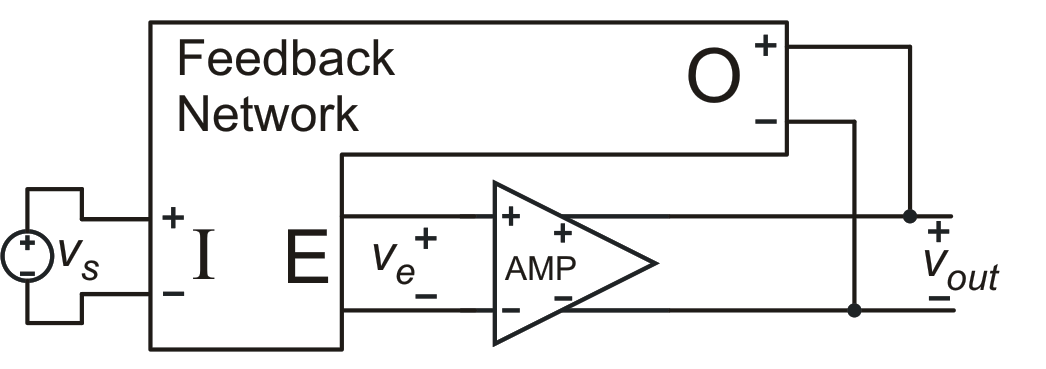 P. Bruschi – Microelectronic System Design
3
Pellegrini's cut-insertion theorem
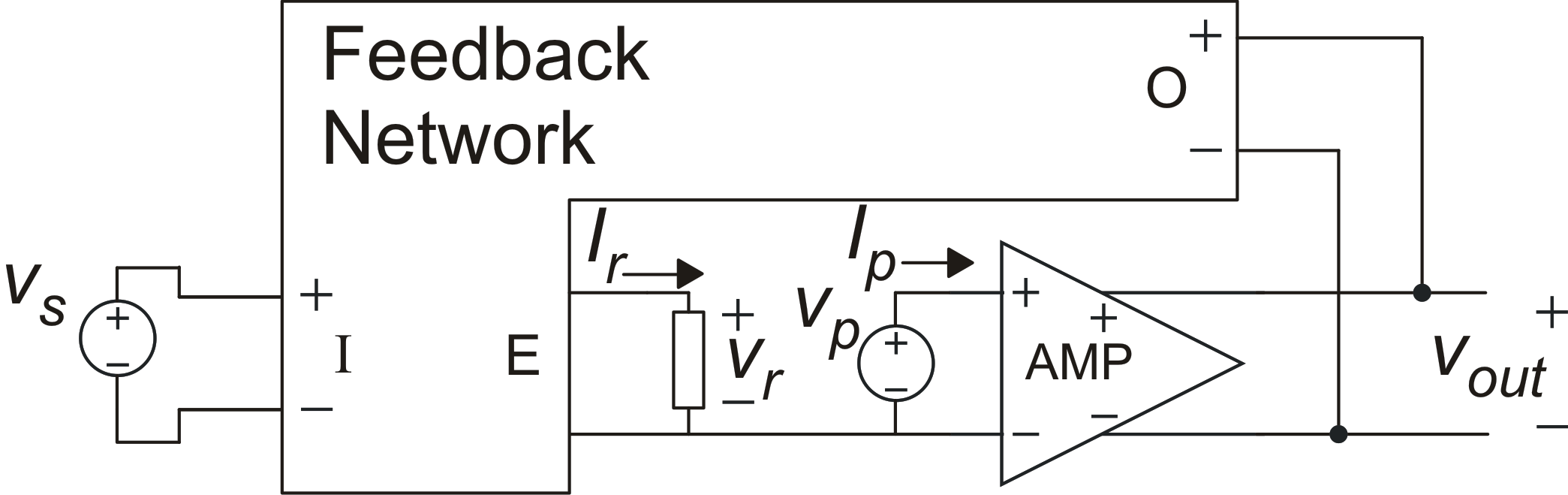 now are calculated taking into account loading effects
takes into account the feed-forward path through the feedback network
r is zero if the op-amp is unidirectional
P. Bruschi – Microelectronic System Design
4
Block diagram corresponding to the cut-insertion schematization
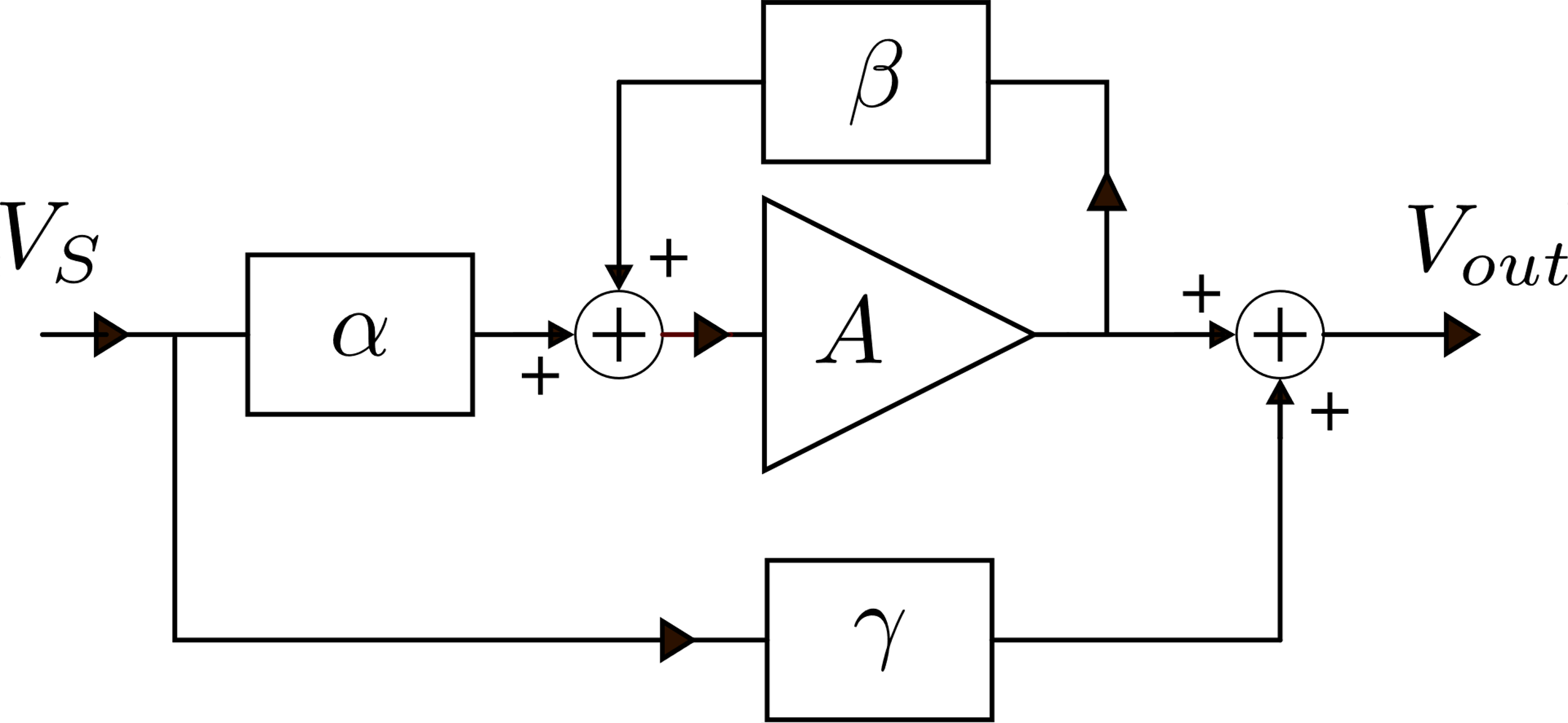 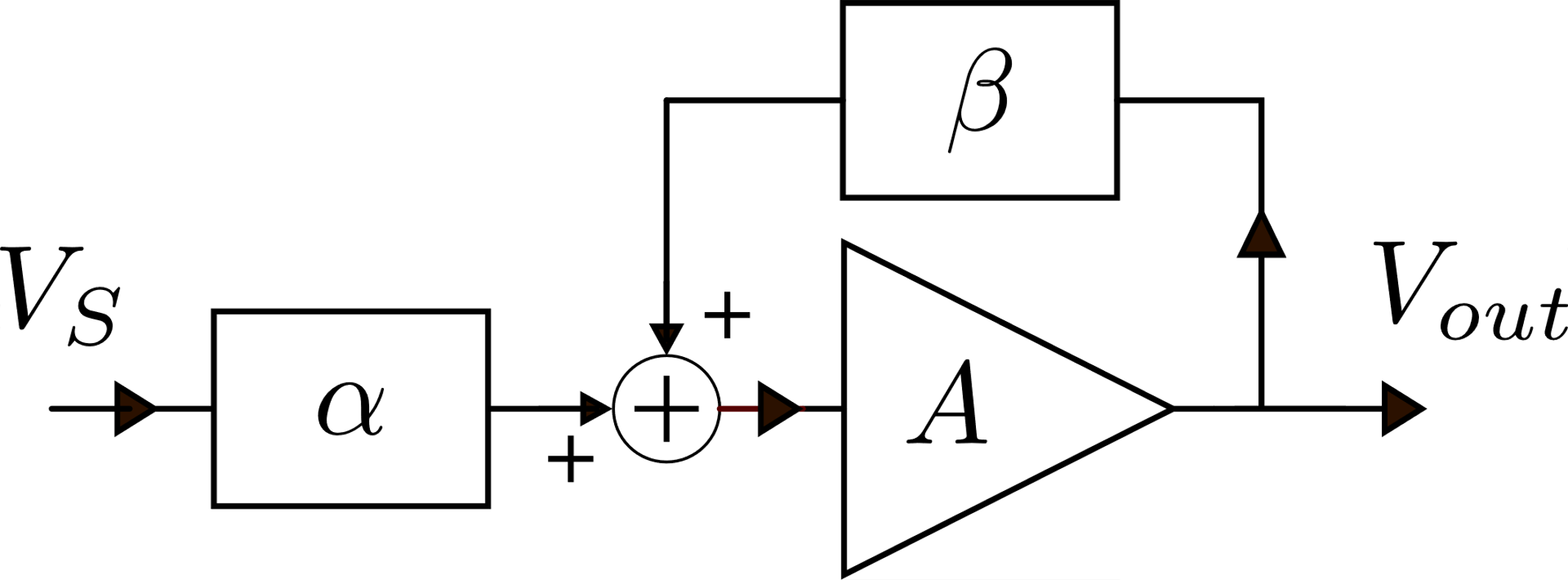 Ideal feedback system
P. Bruschi – Microelectronic System Design
5
Problems when using the cut-inserion theorem for design purposes
I have to design the feedback network for three transfer functions (a, b and g) instead of only two.
a and g depend on the output impedance of the amplifier, Zo, which is a parameter that varies much and cannot be predicted reliably.
Only in the case that Zo is much smaller than the typical impedances of the feedback network, we can design the network for a, b and g) with port "O" short circuited (g=0).
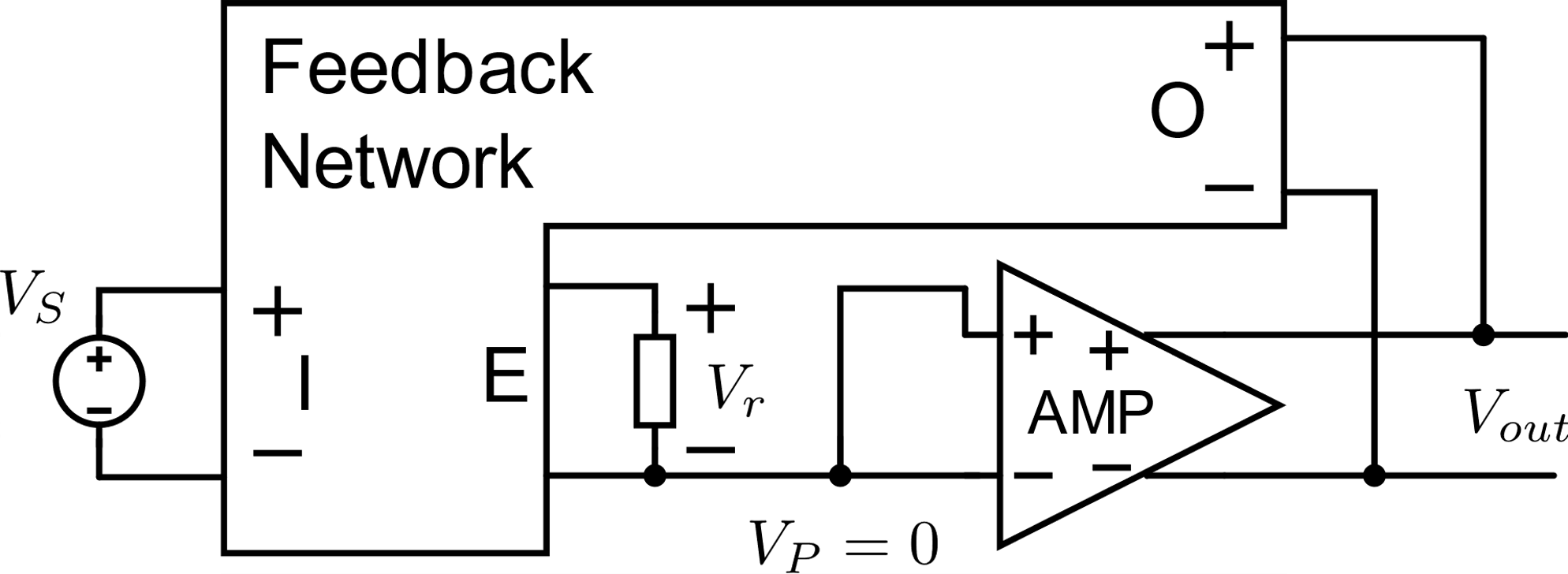 Configuration for
P. Bruschi – Microelectronic System Design
6
Example
I want to design an inverting amplifier
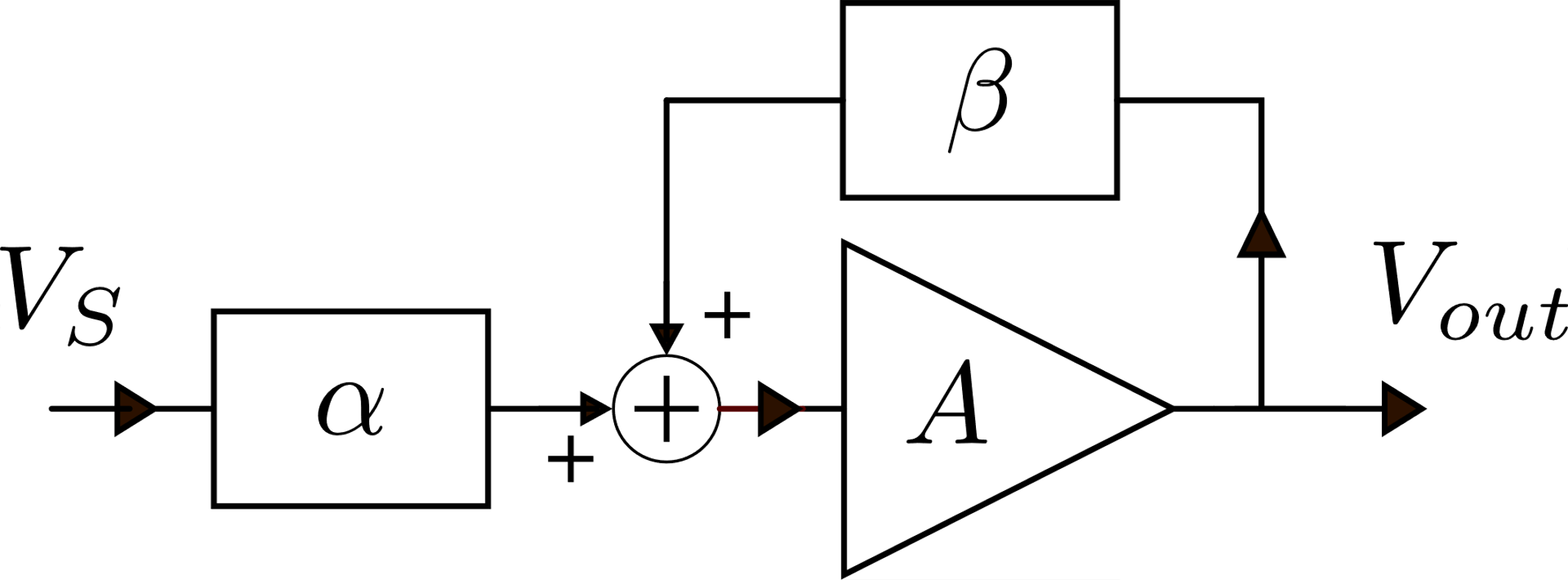 A passive network, including only resistors, capacitors and inductors (with no mutual inductance)  cannot give transfer functions that are negative at dc. 
We need an amplifier provided of a inverting terminal
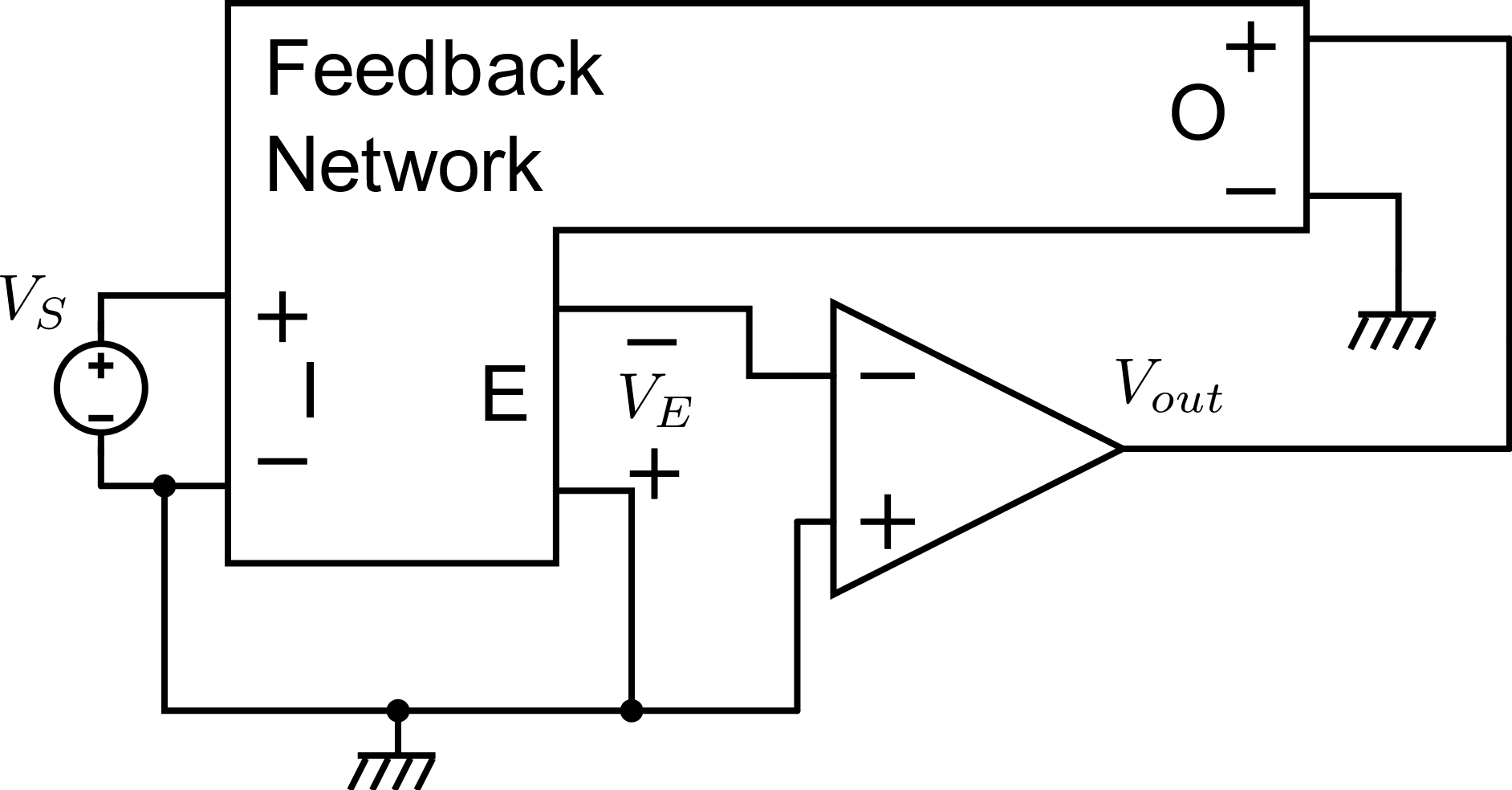 P. Bruschi – Microelectronic System Design
7
Cut insertion theorem with modified definition of a
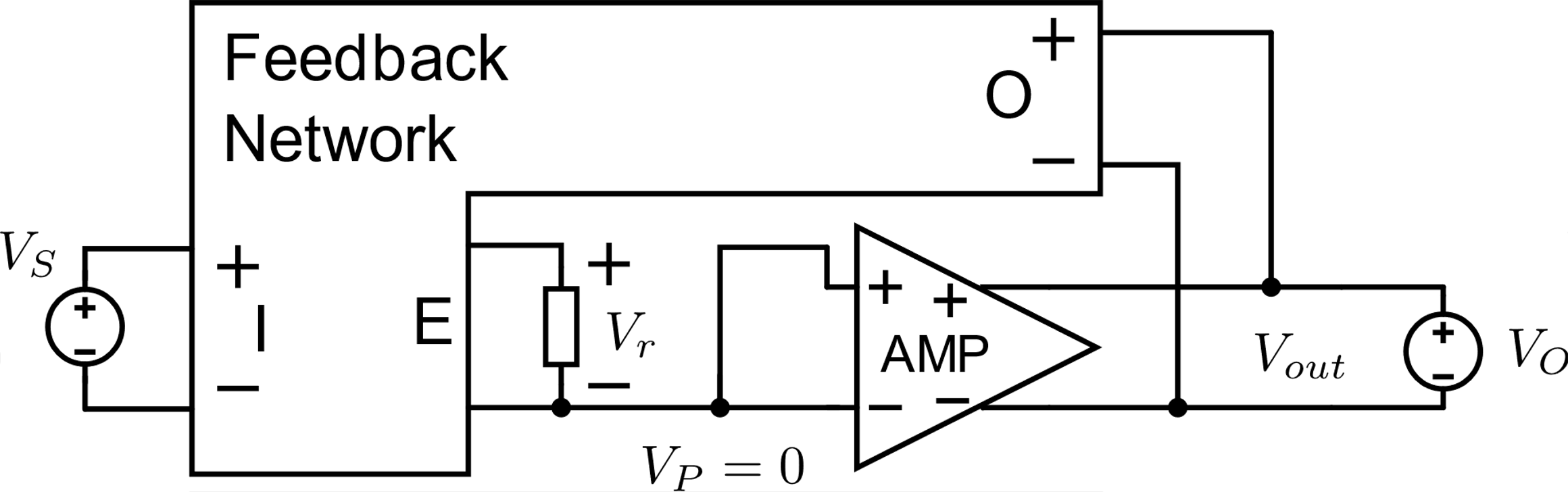 If AMP communicates with the feedback network only through the input and output ports (no intermediate signal paths) ......
A new definition of a and b (renamed a* and b*)
and:
P. Bruschi – Microelectronic System Design
8
Cut insertion theorem with modified definition of a
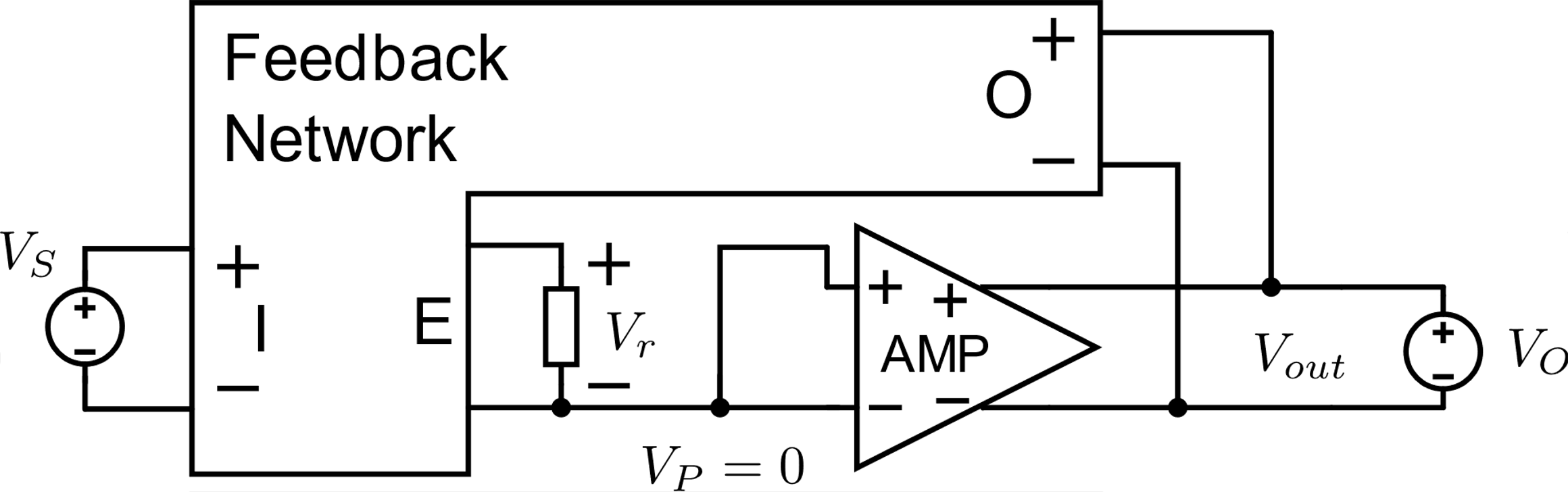 The definition of a* is deeply different from that of a.
Also the  definition of b* is different from that of b. but the two values coincides in most practical cases.
Now g is divided by the loop gain bA
a* and b* are very similar to aN and bN that are the functions for which we design the feedback network
P. Bruschi – Microelectronic System Design
9
Ideal transfer function and network functions
Feedback
O
VO
Network
Feedback
O
VO
Network
E
Vr-ideal
I
VS
Zp
E
I
VS
Vr
Ze
Vr-ideal
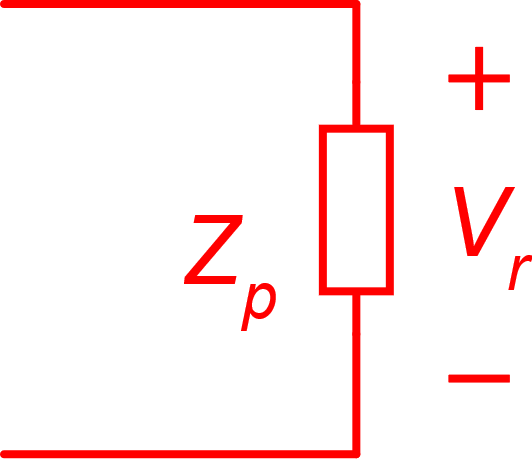 P. Bruschi – Microelectronic System Design
10
Finite gain error
From the Schwarz inequality:
P. Bruschi – Microelectronic System Design
11
Conclusion
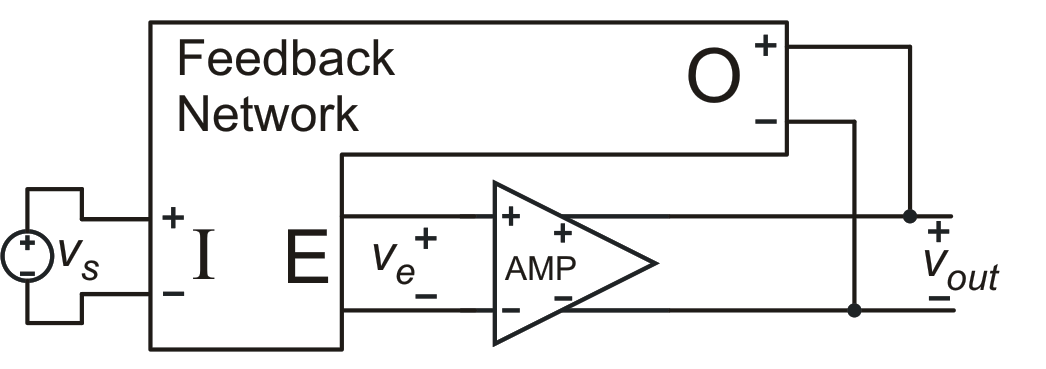 Feedback
O
VO
Network
E
Vr-ideal
I
VS
g
Feedback
Vout
O
Network
Zout
Zo
Zp
E
I
Vr
P. Bruschi – Microelectronic System Design
12